DeKomp Midtfylke/Ringeriksregionen
Kompetanseutvikling 
2018 – 2020 og framover

Hole - Krødsherad – Modum – Ringerike - Sigdal
Bygging av kompetanse- langsiktige tiltak
Statlige  føringer - midler
Høyskoler og Universiteter
Kommunale prioriteringer  – egne midler
Skolebasert kompetanseutvikling- profesjonalisering
Kompetanseutvikling Hole – Krødsherad – Modum – Ringerike – Sigdal2018 
USN:
Lederutvikling
Prosessledelse
Veiledning
USN:
Videreutdanning
Etterutdanning
Fagnettverk
Skole
LEDER-NETTVERK
Pedagogisk vandring

LÆRENDE NETTVERK
Utviklings-gruppene
VIDERE-
UTDANNING
Norsk 1-7
Engelsk 1-7
Matematikk 1-7

ETTER-
UTDANNING 
Norsk 
Engelsk 
Matematikk
Rektor
Utviklingsgruppen
Team/-fag
eller trinn grupper
Team/-fag
eller trinn grupper
Team/-fag eller trinn
grupper
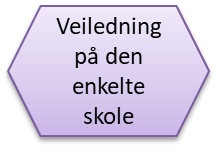 LÆRENDE NETTVERK
Naturfag
1-10
LÆRENDE NETTVERK 
MH 1-10
LÆRENDE
NETTVERK
KH 1-10
METODE:
Skolebasert kompetanseut-vikling (SKU)
LÆRENDE NETTVERK 
ENG 8-13
INNHOLD:
Fagfornyelse
Fagutvikling
Langsiktig plan
Regional videreutdanning norsk 1-7: 2018/2019 15 st.p. og 2019/2020 15 st.p. – en samling felles med etterutdanning, ellers tirsdag i skolenes utviklingstid – nettbasert forelesning for studenter og tilpasset nettbasert forelesning for refleksjon på skolene (faggrupper eller alle) for etterutdanning 

Regional videreutdanning engelsk 1-7: 2020/2021 15 st.p. 2021/2022 15 st.p. – samme som norsk

Regional videreutdanning matematikk1-7:  2022/2023 15 st.p. 2023/2024 15 st.p. – samme som norsk
Langsiktig plan forts.
Lærende nettverk/fagnettverk 2018/2019: Nat.fag, MH, KH (og eng 8-13) - forberedelse til fagfornyelsen

Lærende nettverk/fagnettverk 2019/2020: KRLE, samf.fag, KØ, mus – forberedelse til fagfornyelsen

Lærende nettverk/fagnettverk 2020/2021: Nat.fag, MH, KH – nye fagplaner + jobbe med lærende nettverk – videre

Lærende nettverk/fagnettverk 2019/2020: KRLE, samf.fag, KØ, mus – nye fagplaner + jobbe med lærende nettverk – videre

Utviklings-/Plangruppene   skolebasert kompetanseutvikling